“Гэр бүлийн хүчирхийлэлтэй тэмцэх тухай хууль”-ийн өөрчлөлт
ГЭР БҮЛ,  ХҮҮХЭД,  ЗАЛУУЧУУДЫН ХӨГЖЛИЙН ГАЗРЫН  МЭРГЭЖИЛТЭН А.МЯГМАРЖАРГАЛ


2018 ОН
1997 онд “Гэр бүлийн хүчирхийлэлтэй тэмцэх тухай хууль”-ийн төслийн эхний хувилбарыг боловсруулсан.
 
2004 оны 05-р сард “Гэр бүлийн хүчирхийлэлтэй тэмцэх тухай хууль”-ийг УИХ-аар батлагдаж, 2005 оны 01-р сарын 11-ний өдрөөс хүчин төгөлдөр үйлчилж ирсэн. 

2016 оны 12-р сарын 22-ны өдөр “Гэр бүлийн хүчирхийлэлтэй тэмцэх тухай хууль”-ийг  УИХ-аар батлаж, 2017 оны 02-р сарын 01-ний өдрөөс эхлэн дагаж мөрдөж эхэлсэн.
Төрийн бүх шатны байгууллага, иргэд гэр бүлийн хүчирхийллийг таслан зогсооход ямар үүрэгтэй оролцохыг уг хуулиар зохицуулж өгсөн нь шинэлэг зүйл болсон хэмээн хууль санаачлагчид тодорхойлсон юм. Ингээд хуулийн онцлох заалтуудаас хүргэж байна.
5.4 дүгээр зүйл.Гэр бүлийн хүчирхийлэлтэй тэмцэх тухай хууль зөрчих
1.Гэр бүлийн хүчирхийллийн талаар хуулиар хүлээсэн мэдээлэх үүргээ биелүүлээгүй бол хүнийг хоёр зуун нэгжтэй тэнцэх хэмжээний төгрөгөөр торгоно.
	2.Түр хамгаалах байрны журам зөрчиж нэвтэрсэн бол хүнийг хоёр зуун нэгжтэй тэнцэх хэмжээний төгрөгөөр торгоно.
	3.Түр хамгаалах байрны зориулалтыг өөрчилсөн, эсхүл хуульд зааснаас өөр зориулалтаар ашигласан бол хүнийг нэг зуун нэгжтэй тэнцэх хэмжээний төгрөгөөр, хуулийн этгээдийг нэг мянган нэгжтэй тэнцэх хэмжээний төгрөгөөр торгоно.
4.Гэр бүлийн хамаарал бүхий харилцаатай хүнийг:
	4.1.зодсон;
	4.2.хүсэл зоригийнх нь эсрэг тодорхой үйлдэл хийх, хийхгүй байхыг албадсан;
	4.3.бусадтай харилцахыг хязгаарласан;
	4.4.хуваарьт болон дундын эд хөрөнгөө эзэмших, ашиглах, захиран зарцуулах эрхэд халдсан нь эрүүгийн хариуцлага хүлээлгэхээргүй бол албадан сургалтад хамруулж долоогоос гуч хоногийн хугацаагаар баривчлах шийтгэл оногдуулна.
Гэр бүлийн хүчирхийллээс сэргийлэх арга зүй
Гэр бүлийн орчин бол хайрын орчин байх ёстой.
Нийгэмд маш олон төрлийн хүчирхийлэл үйлдэгддэг бөгөөд эдгээрийн дотроос хамгийн харгис хүчирхийлэл бол 
ГЭР БҮЛИЙН ХҮЧИРХИЙЛЭЛ юм.
Гэр бүлдээ хүчирхийлэл үйлдэгдэхгүйн тулд гэр бүлийн хүчирхийлэл гэж юу болох түүний сөрөг үр дагаврыг хэрхэн илэрдэгийг мэдэж байх шаардлагатай.
Гэр бүлйин гишүүний хэн нэг нь нөгөөгөө хүч эрх мэдлээр дарангуйлан эрхшээлдээ оруулж, гэр бүлийн тайван амгалан байдлыг алдагдуулахыг 
ГЭР БҮЛИЙН ХҮЧИРХИЙЛЭЛ 
гэнэ.
Гэр бүлийн  хүчирхийлэл нь 4 хэлбэрээр үйлдэгддэгбайна.
1.Гэр бүл дэх эдийн засгийн хүчирхийлэл 
Ажлаас нь гаргах, 
ажил хийлгэхгүй байх, 
орлогогүй болгох, 
хянан хавчих, 
эдийн  засгийн хувьд  захиран зарцуулах эрх мэдэлгүй байлгахыг хэлнэ. 
	Ө/Х: Гэр бүлийн 1 гишүүн нь нөгөө гишүүнээ эдийн засгийн эрх мэдэлгүй байлгаж, өмчлөх, захиран зарцуулах эрх мэдлээр нь хязгаарлахыг эдийн засгийн хүчирхийлэл юм.
2.Гэр бүл дэх бие махбодын хүчирхийлэл 
Гэр бүлийн гишүүний аль 1 нь нөгөө бусад гишүүдээ өөрийн хүч эрх мэдэлд давалгаа байдлаа ашиглан дарангуйлах, зодох мөн ямар 1 зэвсэг ашиглан зодох,  бие махбодь, эрүүл мэндэд гэмтэл учруулах үхэлд хүргэхийг хэлнэ.
3. Гэр бүл дэх сэтгэл санааны хүчирхийлэл
Гэр бүлийн  аль 1 гишүүнийг үгээр гутаан доромжлох, 
айлган сүрдүүлгэх,
 өөртөө итгэлгүй болгох, 
өөрийгөө хамгаалах боломж олгохгүй байх, 
өөрийгөө хамгаалах чадваргүй болгох,
 тусгаарлах, сэтгэцийн эрүүл мэндэд нөлөөлөхүйц аюултай нөхцөл байдал үүсгэсэн  
сэтгэцийн эрүүл мэндэд хор хохирол учруулахыг хэлнэ.
Гэр бүлийн бүх төрлийн хүчирхийлэлд өртөж байгаа хүмүүс сэтгэл санааны хор хохирол амасдаг.
4. Гэр бүл дэх бэлгийн хүчирхийлэл 
Бэлгийн дур хүслээ хангах обьект мэт хандах хүслийг нь үл харгалзан хүч хэрэглэх. 
Ө/Х: Гэр бүлийн аль 1 гишүүн нь нөгөө гишүүнийхээ бэлгийн халдашгүй байдалд хууль бусаар хандах, гэр бүлийн насанд хүрээгүй гишүүний эсрэг бэлгийн хүч үйлдэх үйл явц юм.
Гэр бүл дэх хүүхдийн эсрэг хүчирхийлэл
0
Хүүхдийн эсрэг дарамт хүчирхийлэл гэдэг нь: 

Эцэг, эх асран хамгаалагчдын зүгээс тэдэнд тавих ёстой анхаарал халамж хайрын ердийн хэм хэмжээний баталгаа алдагдсаны улмаас хүүхэд хор хорирол амсахыг хэлдэг.
Ө/Х:  Хүүхдийн зүй ёсны хүсэл сонирхол эрх ашгийг үл хүндэтгэх санаатай болон санамсаргүй үйлдлээр тэднийг сэтгэл санааны  дарамтанд оруулах, хоорондын таарамжгүй байдлын улмаас хүүхдийг айлгах, түгшүүрт автуулах үйл явцыг хэлдэг.
Хүүхдийн эсрэг хүчирхийллийн хэлбэрүүд
1.Бага насны  хүүхдийн эсрэг хүчирхийлэл 
Санаатай болон санаандгүй ихэнх тохиолдолд үйлдэгддэг урт хугацааны дараа ч хүүхдийн эрүүл мэндэд ноцтой хор хохирол учруулахад үүсгэдэг. Т/бал: Судлаачдын үзэж байгаагаар бага насны хүүхдийг сэгсрэх сендром нь хүүхдэд тархи толгойны гэмтэл учруулаад зогсохгүй амь насанд хохирол учруулах нөхцөл боломж бүрдэдгийг  тогтоожээ.
2.Бие махбодын 
хүчирхийлэл 
Хүүхдийн эсрэг бие махбодын хүчирхийлэл нь хүүхдийг хүмүүжүүлэх сахилга бат сахиулах  томоотой байлгахын тулд  хүүхдийг санаатай зохих, зодох, өшгөлөх, сэнсчих, хатгах, түлхэх, шидэх, хүүхдийн нас бие онцлогт тохироогүй хэт нарийн чанд мөрдөх, бие махбодын хүчирхийлэл 1 удаагийн эсвэл байнгын шинэжтэй байхаас гадна үүссэн бэртэл гэмтэл нь хүн хөнгөнөөр яллагддаг.
Ãýð á¿ë, хүүхдийн эсрэг õ¿÷èðõèéëëèéí øèíæ ÷àíàð – Олон салбарын оролцоог шаарддаг
Таслан зогсоох
Илрүүлэх
Урьдчилан сэргийлэх
ХҮ-д хариуцлага тооцох
Хөндлөнгийн оролцоо
Нөхөн сэргээх
Хамгаалах
Танд мэргэжлийн байгууллага, хүмүүс туслах болно.
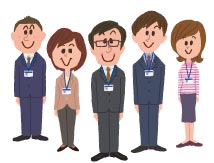 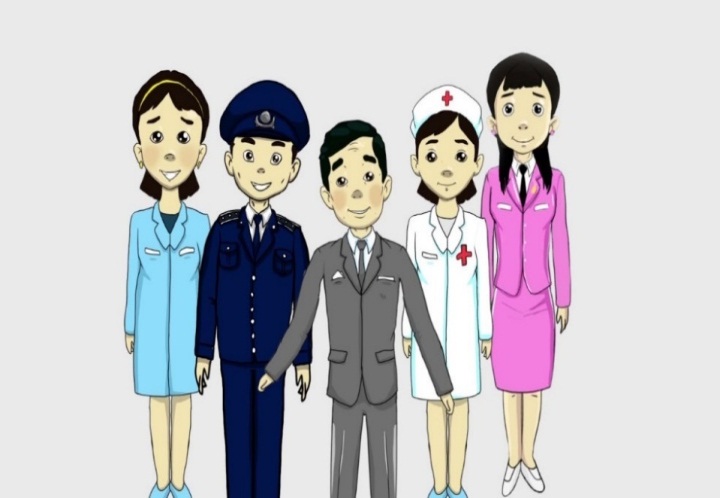 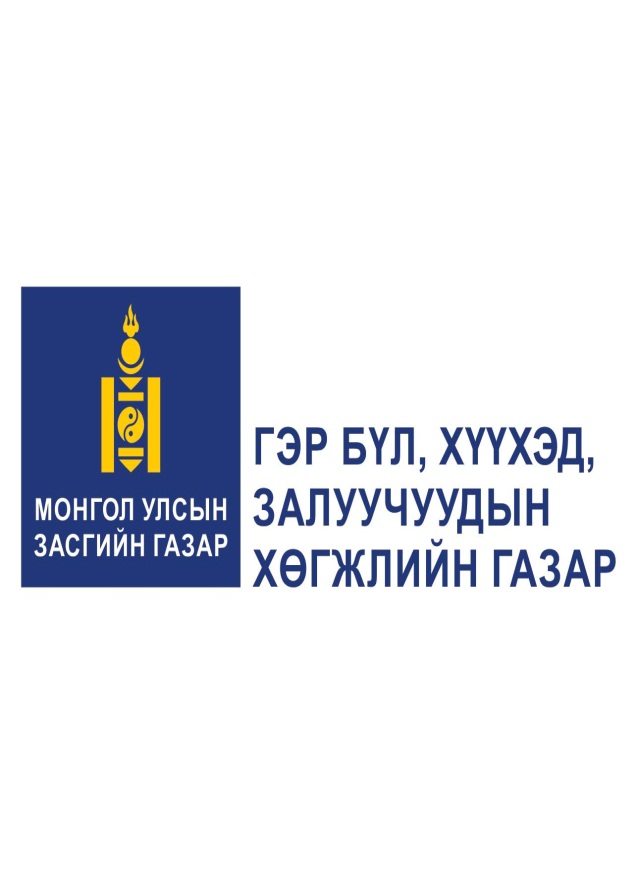 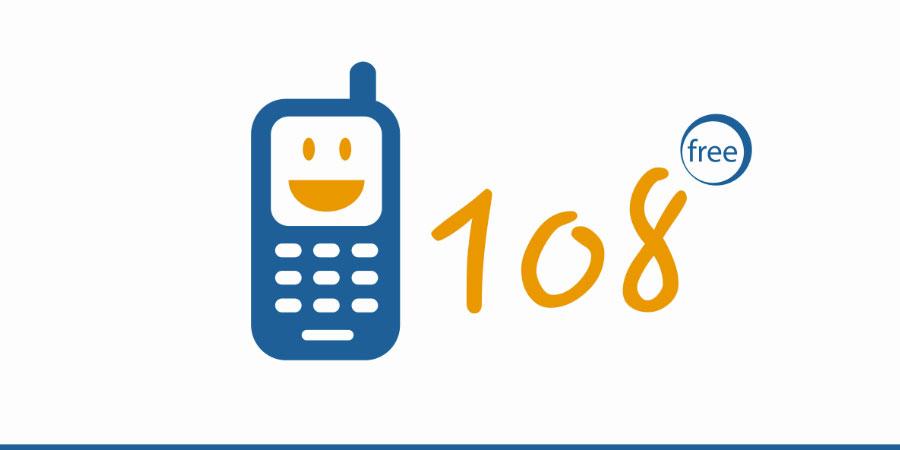 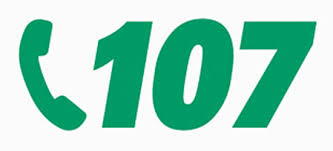 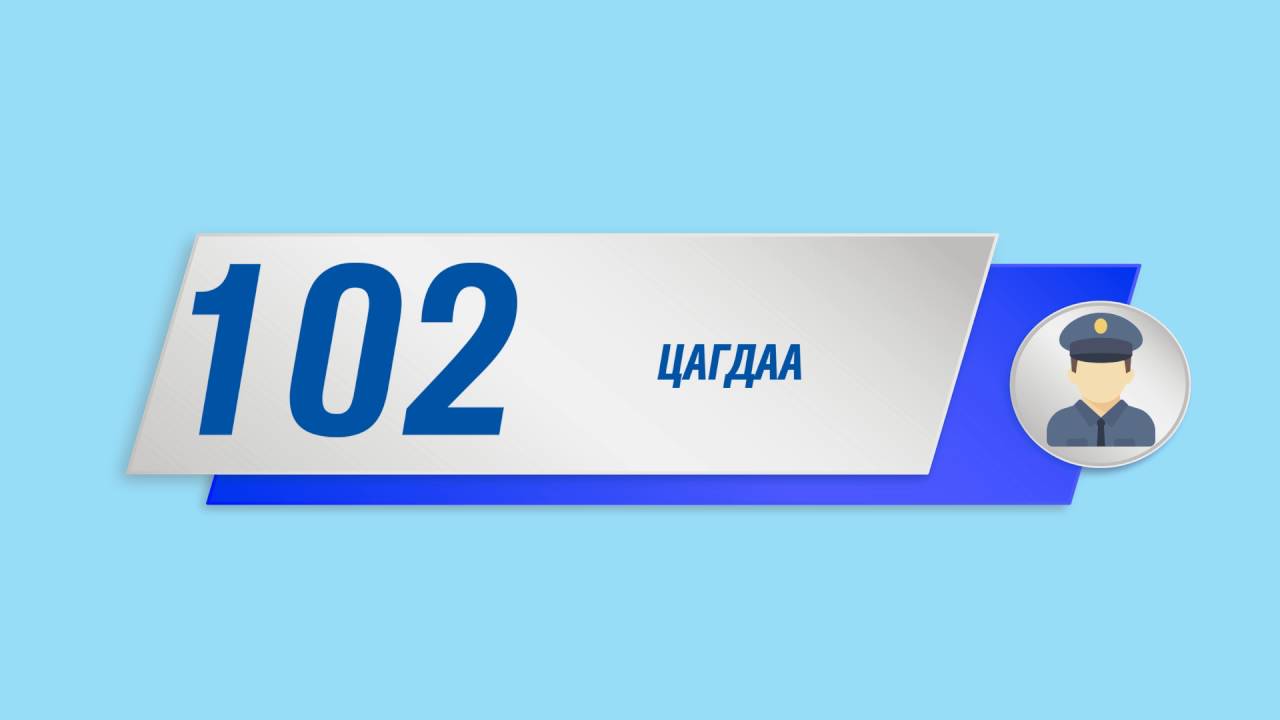 Гэр бүлийн хүрээнд:
Гэр бүлийн гишүүд гэр бүлийнхээ өмнө хүлээсэн үүргээ тэгш шударгаар хувиарлан биелүүлж чаддаг байх. Эрэгтэйчүүд гэр бүл нийгмийн өмнө хүлээсэн  үүргээ ухамсарлах, эмэгтэйчүүд мэдлэг  боловсрол чадавхаа сайжруулах, гэр бүлийн боловсролоо ямагт дээшлүүлэх, харилцан бие биенээ хүндэтгэсэн, хүлээн зөвшөөрсөн итгэлцэл дээр суурилсан эрүүл гэр бүлийн харилцааг төлөвшүүлэх шаардлагатай юм.
Хүчирхийллийн бус аргаар асуудлыг шийдвэрлэх  харилцаандаа дараах зарчмыг баримтлах  шаардлагатай
Саруул уужим ухаанаар хандах. 
Сэтгэлийн дотоод амар амгалан, тайван байдлыг эрхэмлэх.
Харилцан ойлголцохыг хичээх.
Хүлээцтэй , тэвчээртэй байх.
Эв эеийг эрхэмлэх.
Өөрийн буруу алдаа дутагдлаа хүлээн зөвшөөрөх.
Буулт хийх.
Өсөрхөж гомдохгүй байх, уучлах.
Маргаан, сөргөлдөөн гаргахаас зайлсхийх.
АНХААРАЛ ТАВЬСАНД 
БАЯРЛАЛАА!